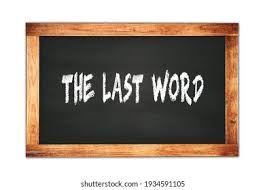 Last word - come
Revelation 22:17  And the Spirit and the bride say, "Come!" And let him who hears say, "Come!" And let him who thirsts come. Whoever desires, let him take the water of life freely.
introduction
Planning an event – party, wedding, anniversary, any celebration
1. Make a list of potential guests
2. Mail an invitation
3. Include RSVP (Who is planning to come?)
4. Let them know what to bring, how to dress, what is required

Our text describes the eternal celebration in heaven 
AND YOU ARE INVITED TO “COME.”
THE POTENTIAL GUEST LIST IS LONG
WHOEVER DESIRES MAY ATTEND
(Isaiah 55:1)  "Ho! Everyone who thirsts, Come to the waters; And you who have no money, Come, buy and eat. Yes, come, buy wine and milk Without money and without price.
(Matthew 5:6)  Blessed are those who hunger and thirst for righteousness, For they shall be filled.
THE POTENTIAL GUEST LIST IS LONG
WHOEVER DESIRES MAY ATTEND
(Matthew 7:8)  For everyone who asks receives, and he who seeks finds, and to him who knocks it will be opened.

(John 3:16)  For God so loved the world that He gave His only begotten Son, that whoever believes in Him should not perish but have everlasting life.
THE POTENTIAL GUEST LIST IS LONG
WHOEVER DESIRES MAY ATTEND
(John 7:37)  On the last day, that great day of the feast, Jesus stood and cried out, saying, "If anyone thirsts, let him come to Me and drink.
(John 7:38)  He who believes in Me, as the Scripture has said, out of his heart will flow rivers of living water."
(John 7:39)  But this He spoke concerning the Spirit, whom those believing in Him would receive; for the Holy Spirit was not yet given, because Jesus was not yet glorified.
THE SPIRIT ADDRESSED THE INVITATIONS
TO THE THIRSTY
THIRSTY FOR TRUTH - (John 8:32)  And you shall know the truth, and the truth shall make you free."
THIRSTY FOR FORGIVENESS – (John 4:14)  but whoever drinks of the water that I shall give him will never thirst. But the water that I shall give him will become in him a fountain of water springing up into everlasting life."
(John 6:35)  And Jesus said to them, "I am the bread of life. He who comes to Me shall never hunger, and he who believes in Me shall never thirst.
THE SPIRIT ADDRESSED THE INVITATIONS
THIRSTY FOR TRUTH – 
TO THIRSTY FOR FORGIVENESS –
THIRSTY FOR CHRIST – (Psalms 42:1)  As the deer pants for the water brooks, So pants my soul for You, O God.
(Psalms 107:9)  For He satisfies the longing soul, And fills the hungry soul with goodness.
TO EVERYONE THIRSTY OR HUNGRY IN THEIR SOUL
TO THOSE WHO HAVE TRIED EVERYTHING ELSE W/O FINDING HAPPINESS
RSVP REQUIRED TO ATTEND
YOU MUST RESPOND
THE HOST WILL ONLY ALLOW IN THOSE WHO HAVE ACCEPTED THE INVITATION
YOU MUST TAKE SOME ACTION TO HAVE YOUR NAME ON THE GUEST LIST
LUKE 14:06-24 – PARABLE OF PEOPLE MAKING EXCUSES
1829 – A MAN SENTENCED TO HANGING, PARDONED; HE REFUSED THE PARDON – SUPREME COURT SAID – A PARDON IS ON “OFFER” THAT MUST BE ACCEPTED TO BE VALID
RSVP REQUIRED TO ATTEND
THE INVITATION IS AN “OFFER” 
IT MUST BE ACCEPTED ON TERMS / CONDITIONS
OFFER OF:
SINS FORGIVEN – ACTS 2:38
NAME IN THE BOOK OF LIFE – LUKE 10:20
ADOPTED INTO GOD’S FAMILY – ROMANS 8:15
BECOME A NEW CREATURE – 2 CORINTHIANS 5:17
HAVE PEACE WITH GOD – JOHN 14:27
HAVE ETERNAL LIFE – 1 PETER 1:5
THE COST TO ATTEND – FREE!
(Romans 3:23)  for all have sinned and fall short of the glory of God,
(Romans 3:24)  being justified freely by His grace through the redemption that is in Christ Jesus,
(Romans 3:25)  whom God set forth as a propitiation by His blood, through faith, to demonstrate His righteousness, because in His forbearance God had passed over the sins that were previously committed,
(Romans 3:26)  to demonstrate at the present time His righteousness, that He might be just and the justifier of the one who has faith in Jesus.
THE COST TO ATTEND – FREE!
JESUS PAID IT ALL
(1 John 2:2)  And He Himself is the propitiation (PAID IN FULL) for our sins, and not for ours only but also for the whole world.

(Ephesians 2:8)  For by grace you have been saved through faith, and that not of yourselves; it is the gift of God,
(Ephesians 2:9)  not of works, lest anyone should boast.
(Ephesians 2:10)  For we are His workmanship, created in Christ Jesus for good works, which God prepared beforehand that we should walk in them.
NOW WHAT?
1 – THE POTENTIAL GUEST LIST IS LONG – EVERYONE
2 – THE SPIRIT ADDRESSED THE INVITATIONS
3 – AN RSVP IS REQUIRED TO ATTEND
4 – THE EVENT IS FREE TO ALL WHO RESPOND
THE LAST WORD - COME
Revelation 22:17  And the Spirit and the bride say, "Come!" And let him who hears say, "Come!" And let him who thirsts come. Whoever desires, let him take the water of life freely.

YOU HAVE THE INVITATION
HAVE YOU RESPONDED?